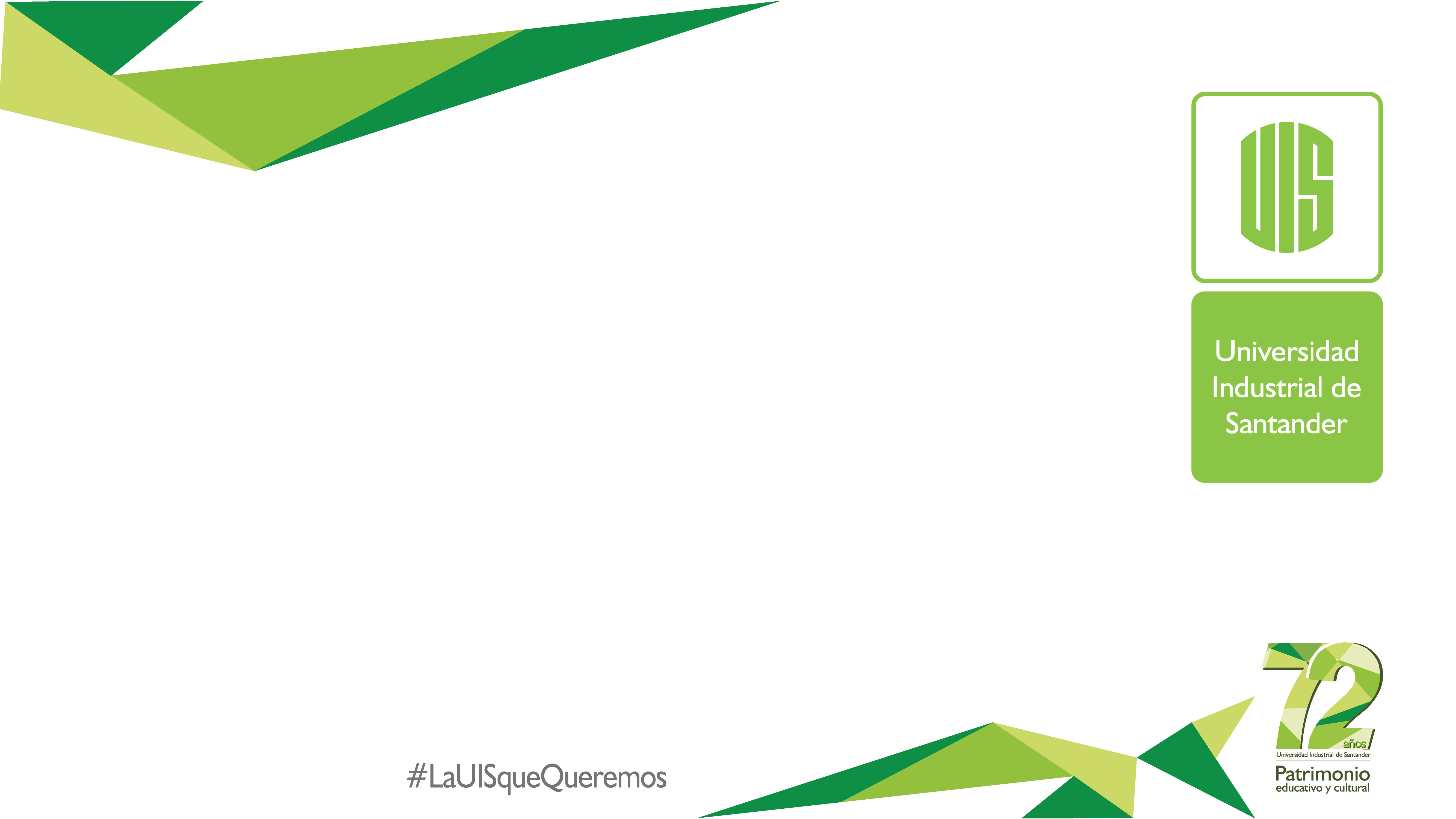 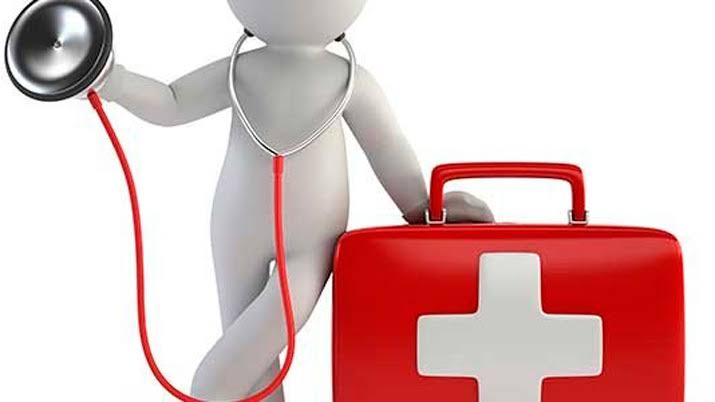 Taller Emergencia-UrgenciaPrimer respondiente
Reynel Rivero Flórez
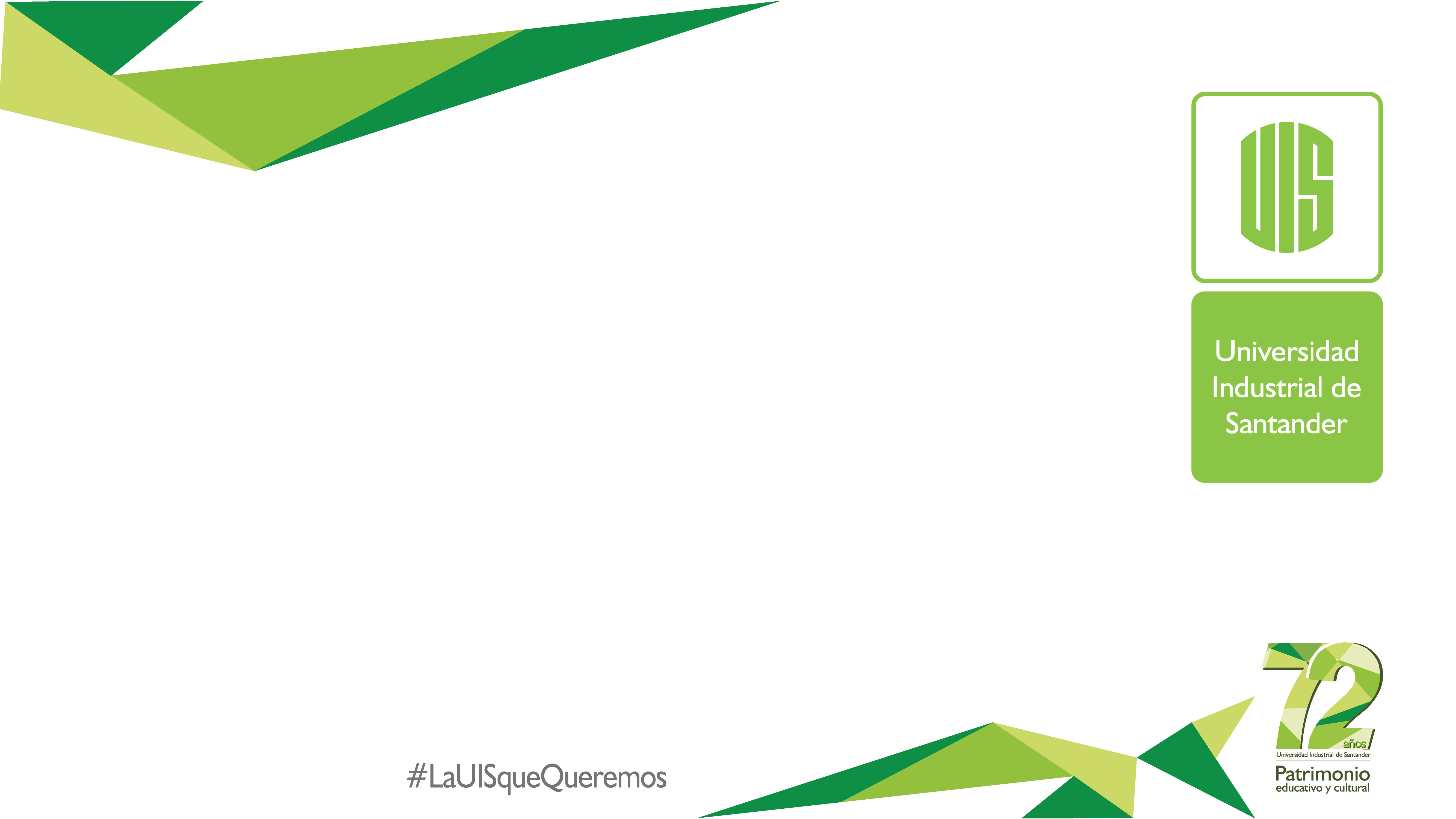 Agenda
Reflexión.
Clasificación de casos de Emergencia y Urgencia.
Primer respondiente.
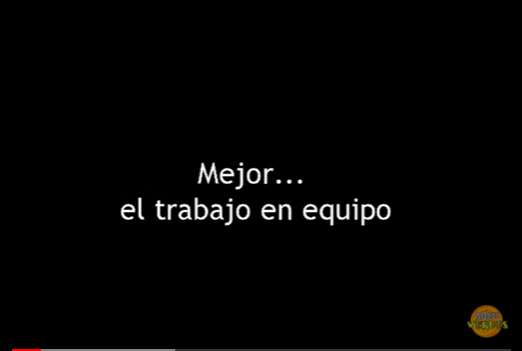 https://www.youtube.com/watch?v=3Dxj-gg2eDk
://www.youtube.com/watch?v=nYhliYnTIUo
https://www.youtube.com/watch?v=4INwx_tmTKw
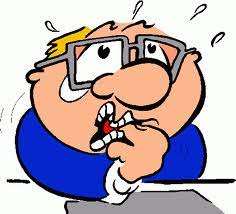 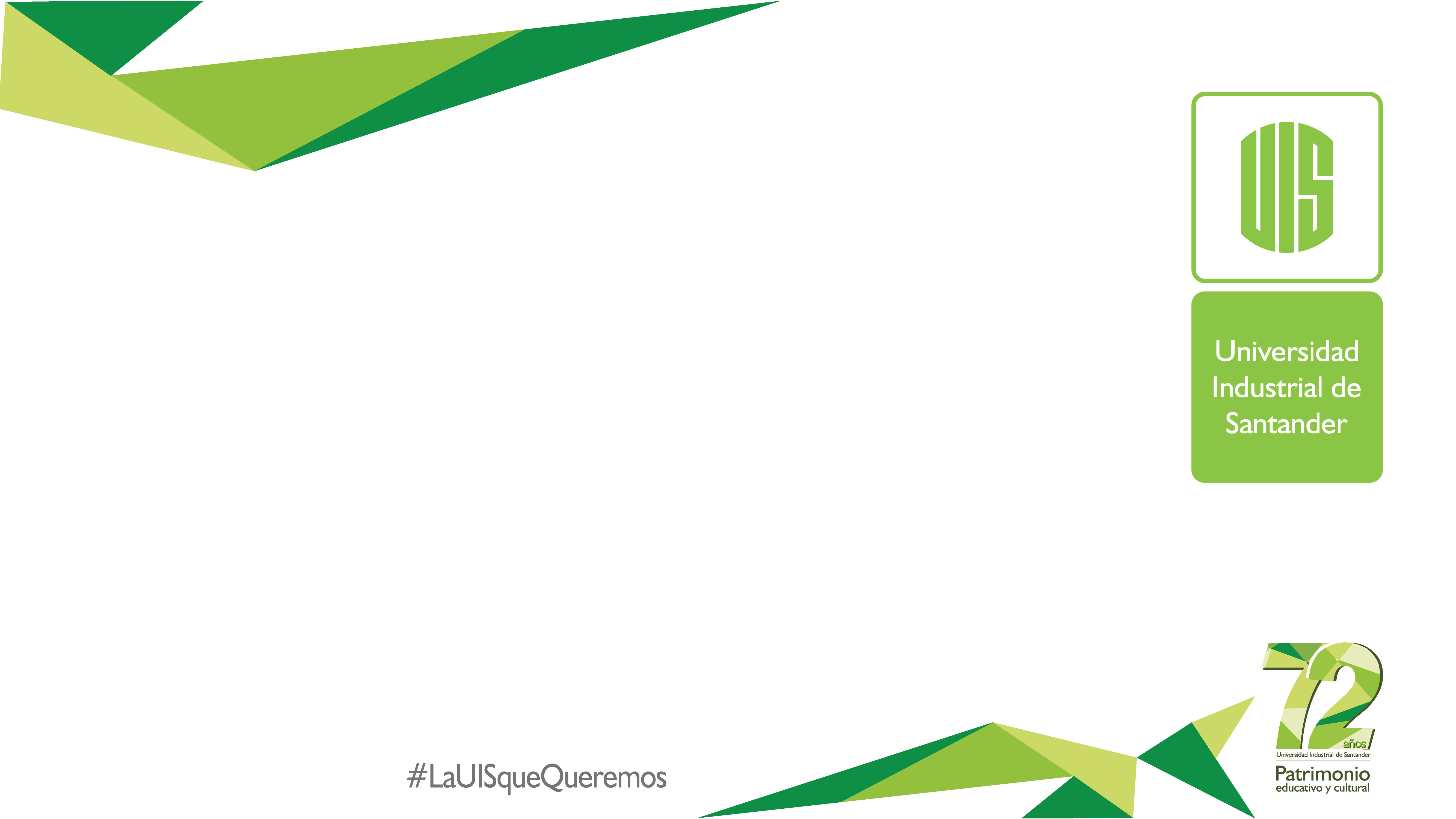 Persona con crisis Nerviosa
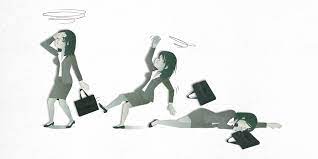 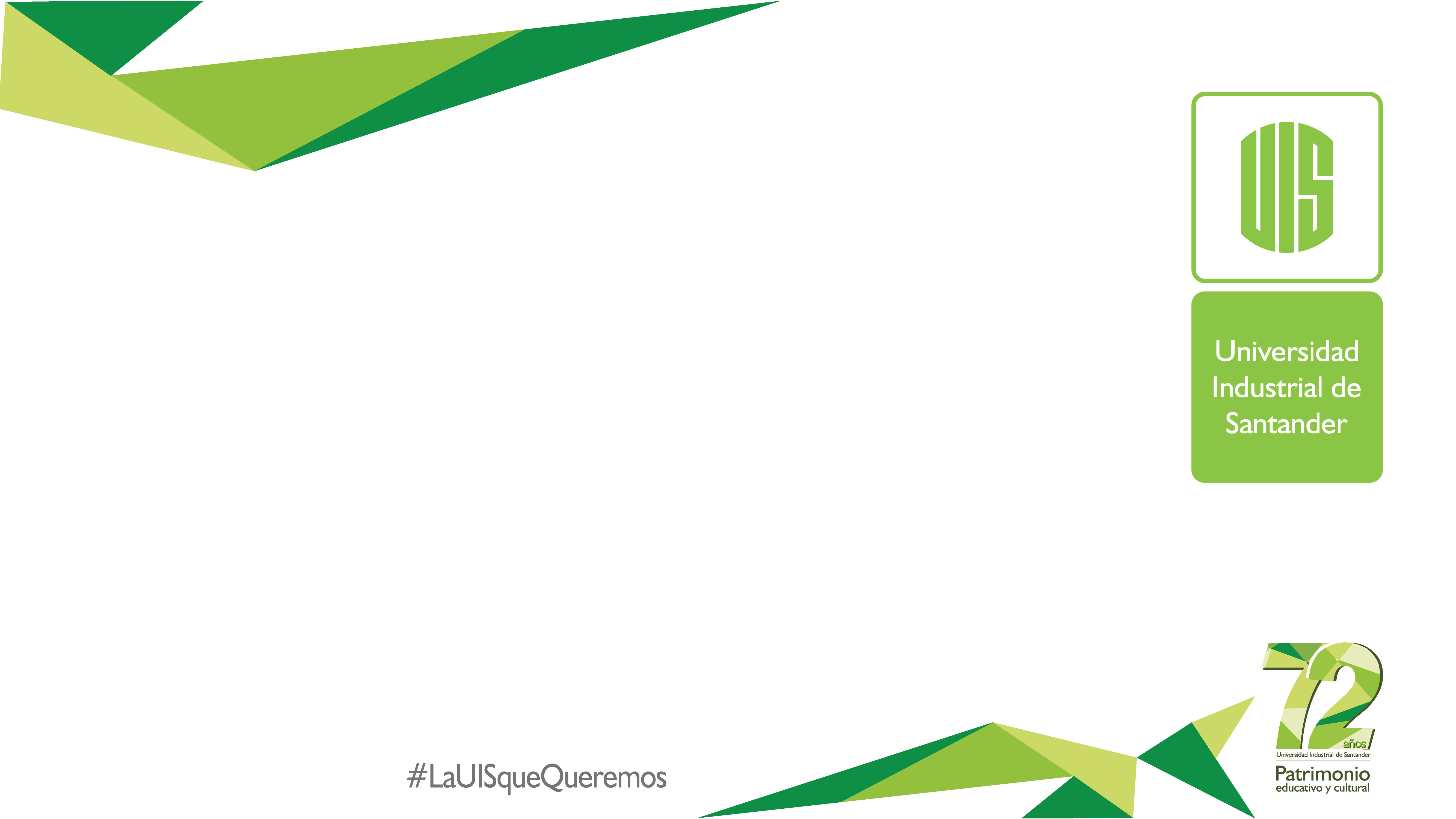 Persona pérdida del conocimiento
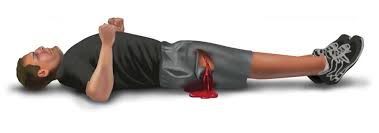 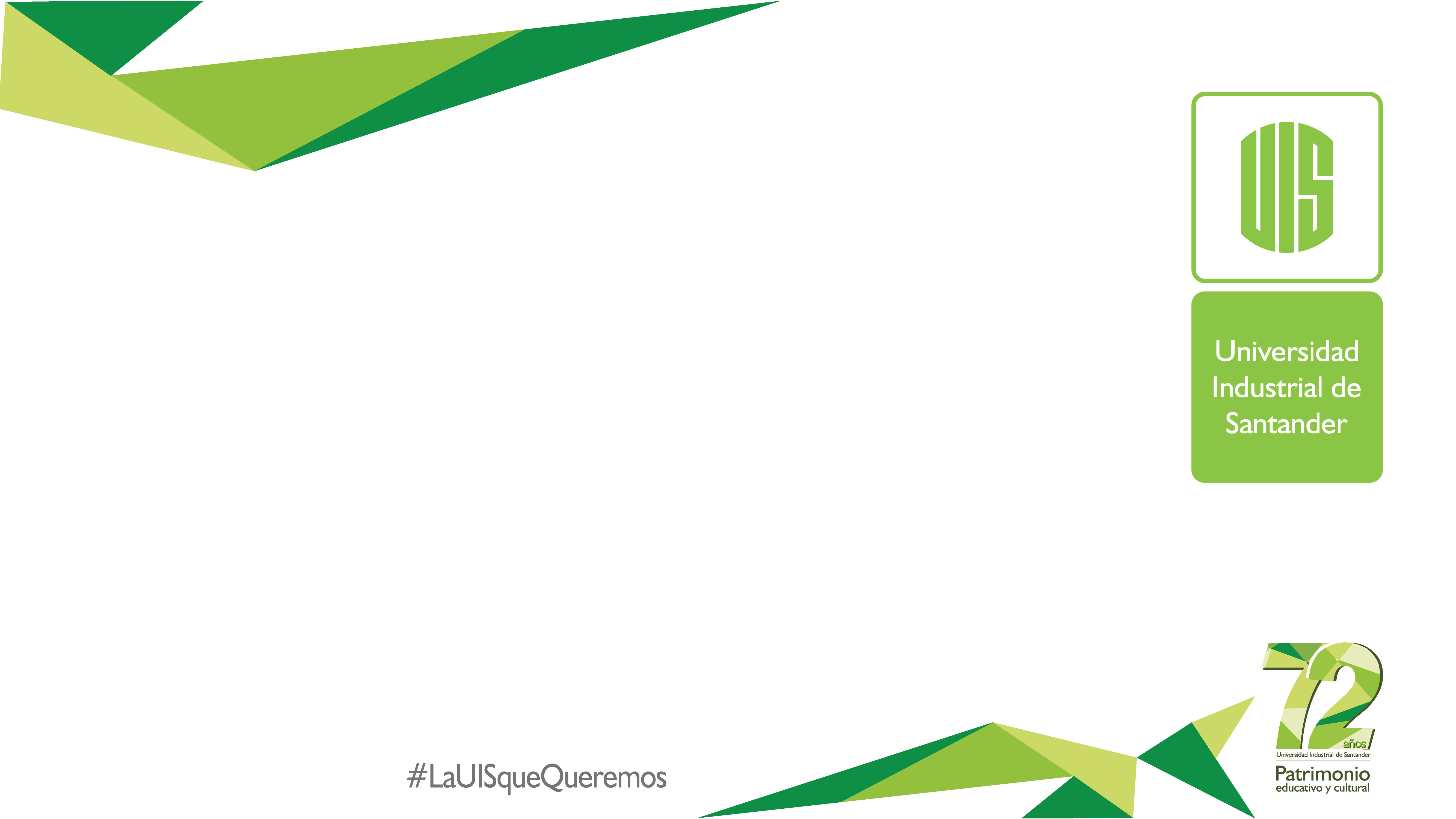 Persona con pérdida de sangre
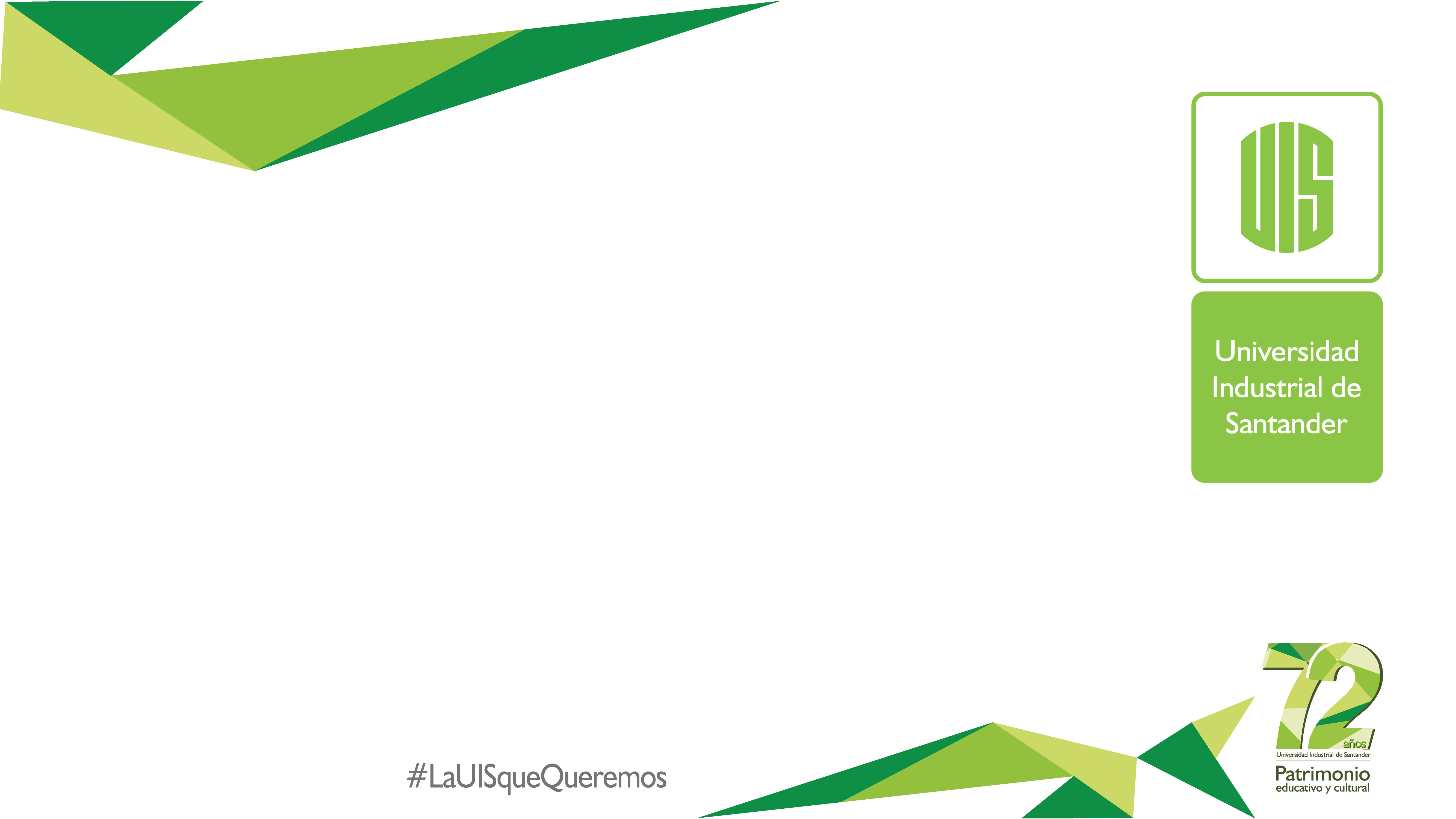 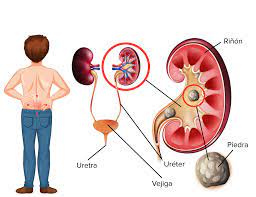 Persona con cólico renal
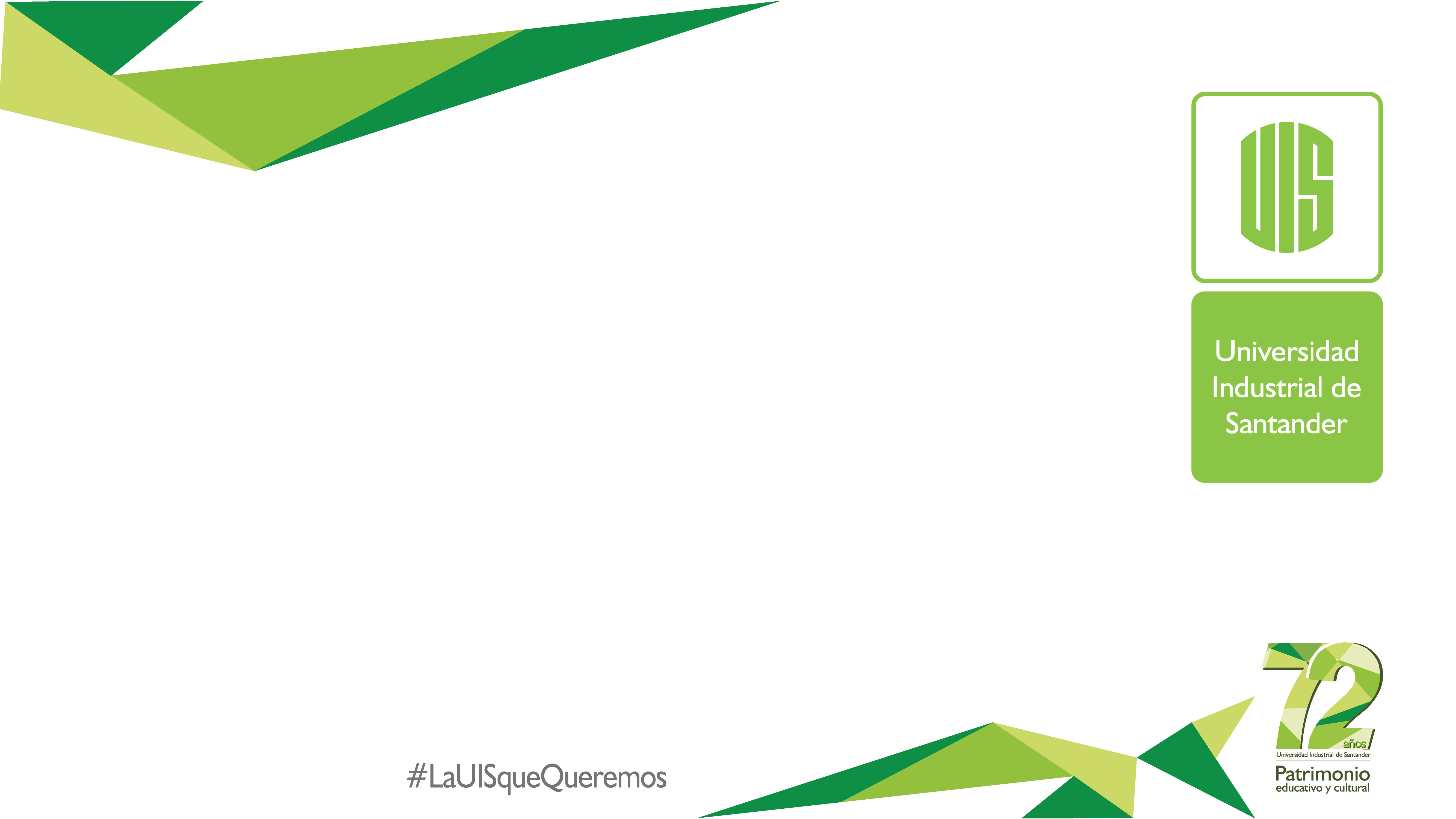 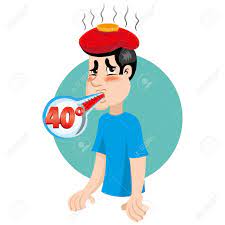 Persona con fiebre
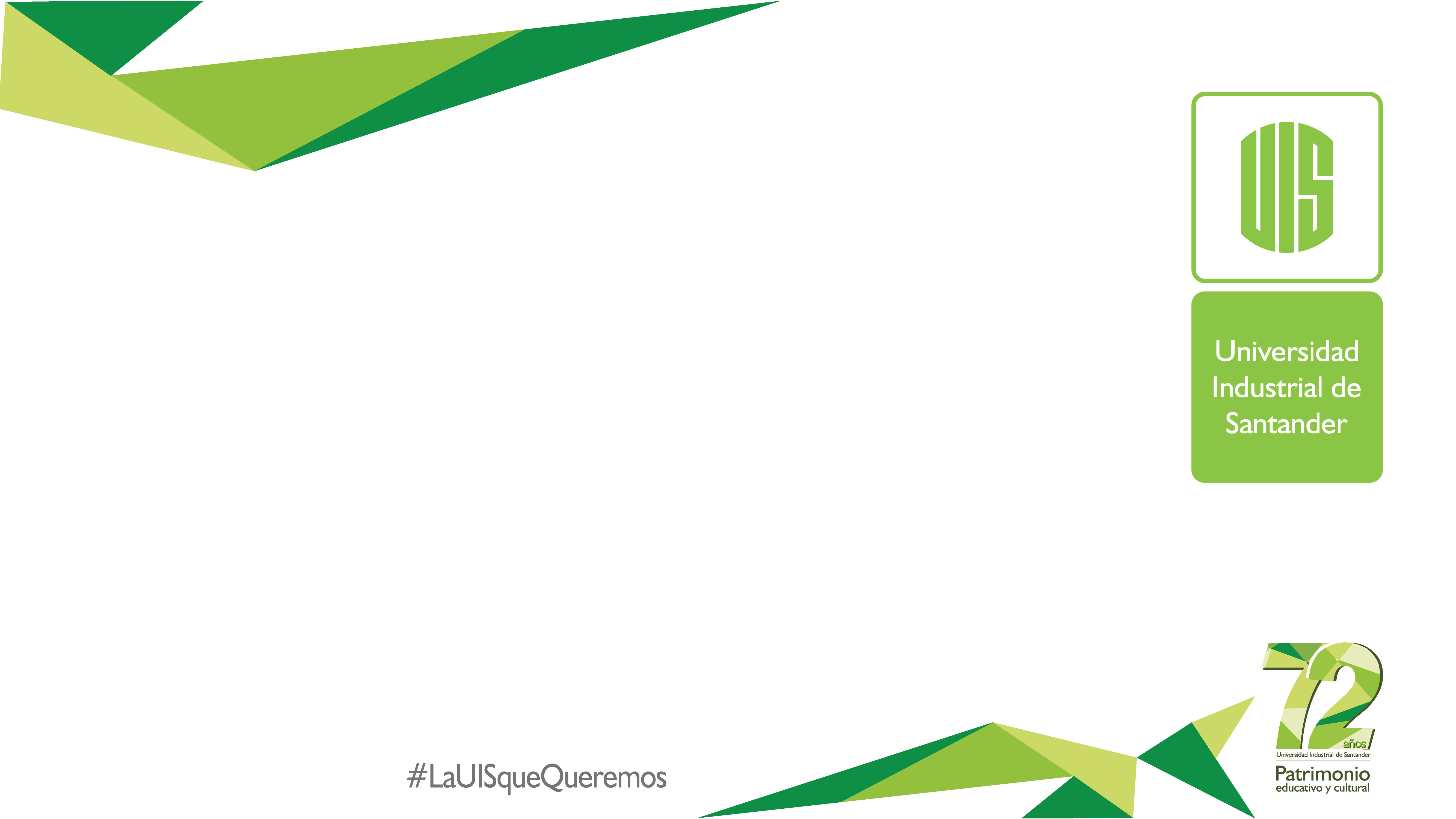 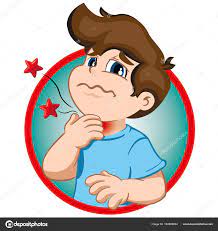 Persona con dolor de garganta
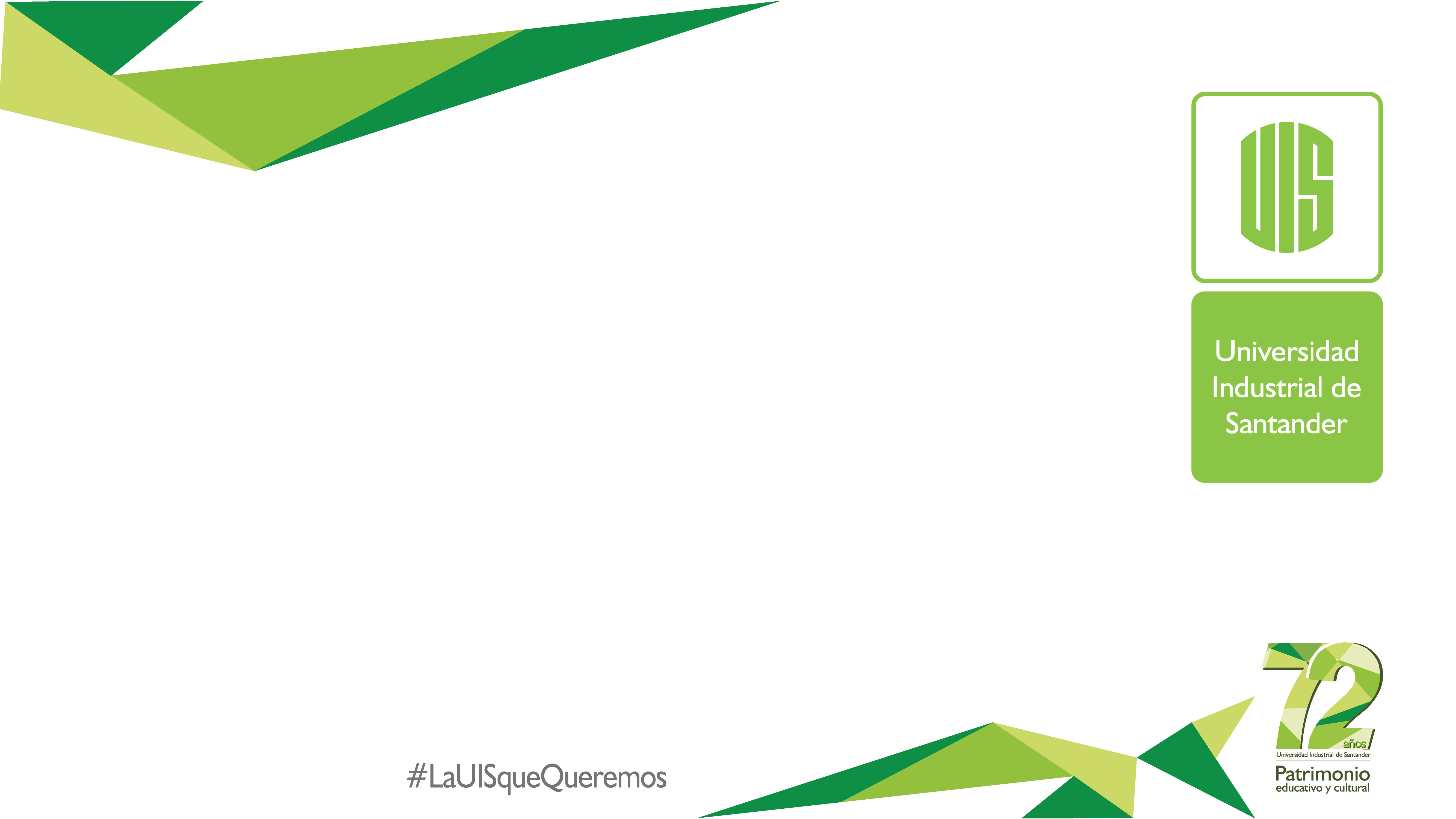 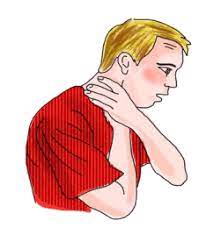 Personas con dificultad respiratoria
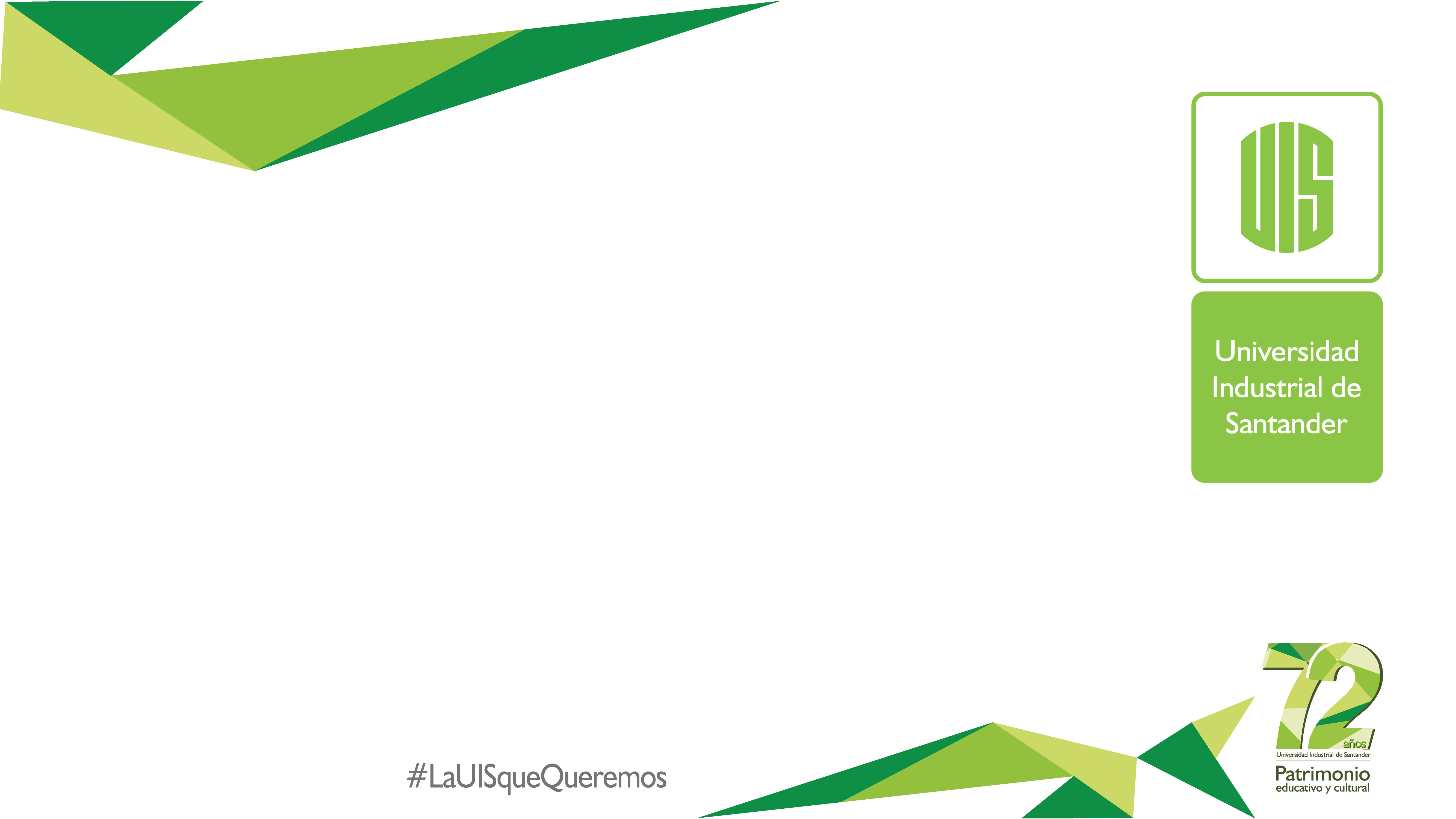 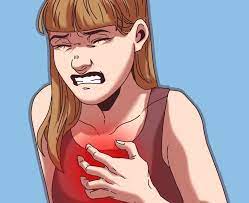 Persona con dolor intenso en el pecho
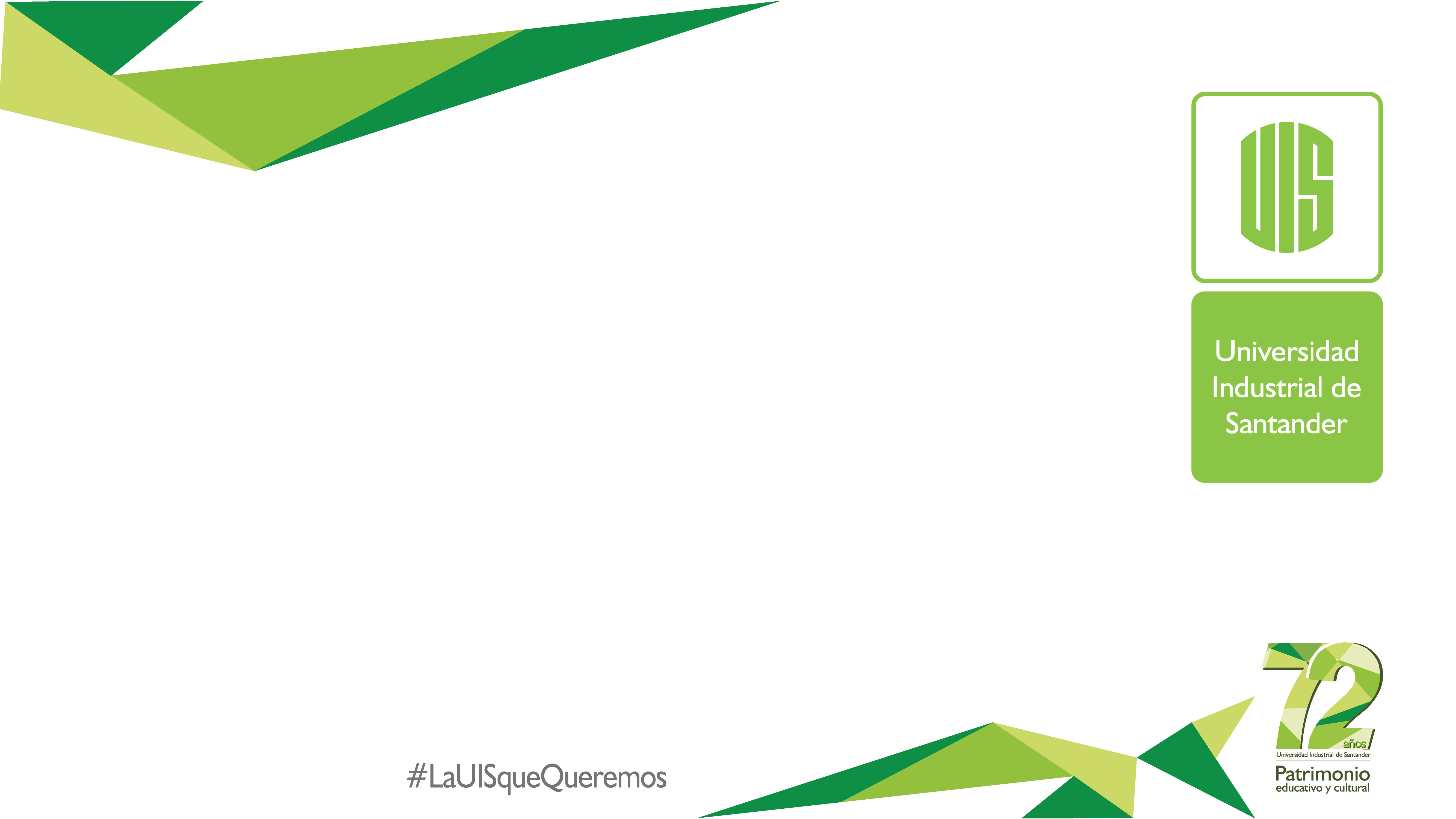 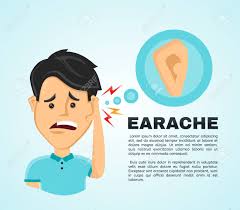 Persona con dolor de oído
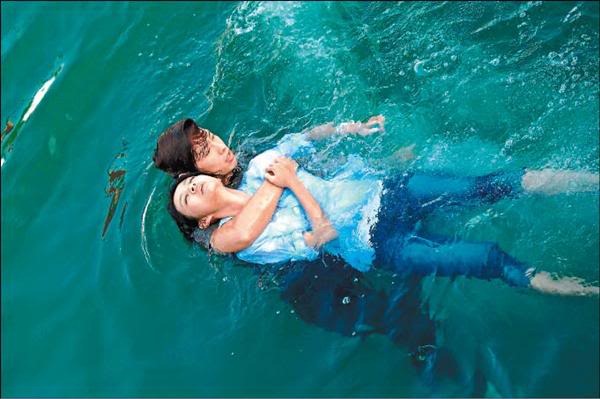 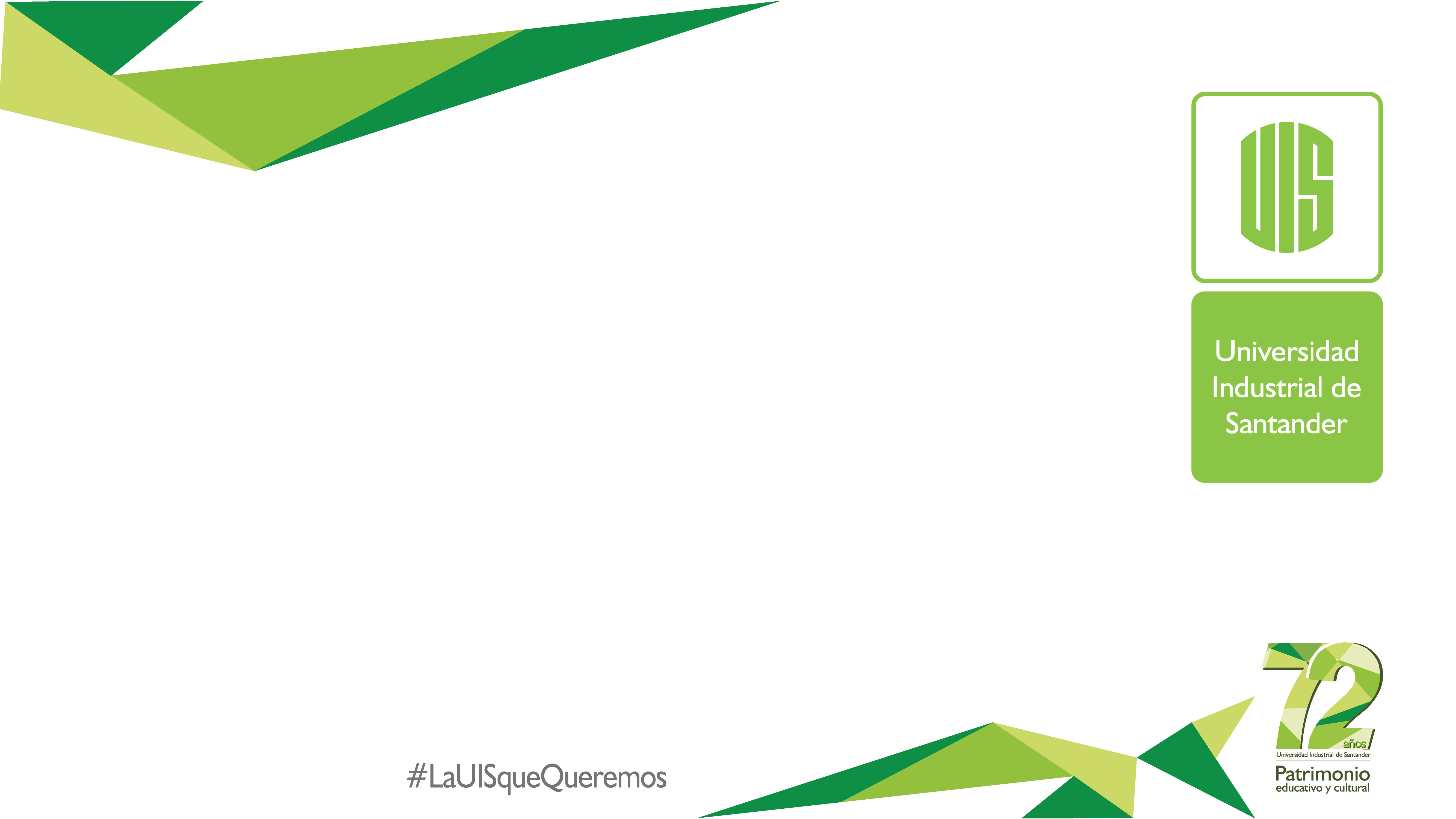 Persona con asfixia por inmersión
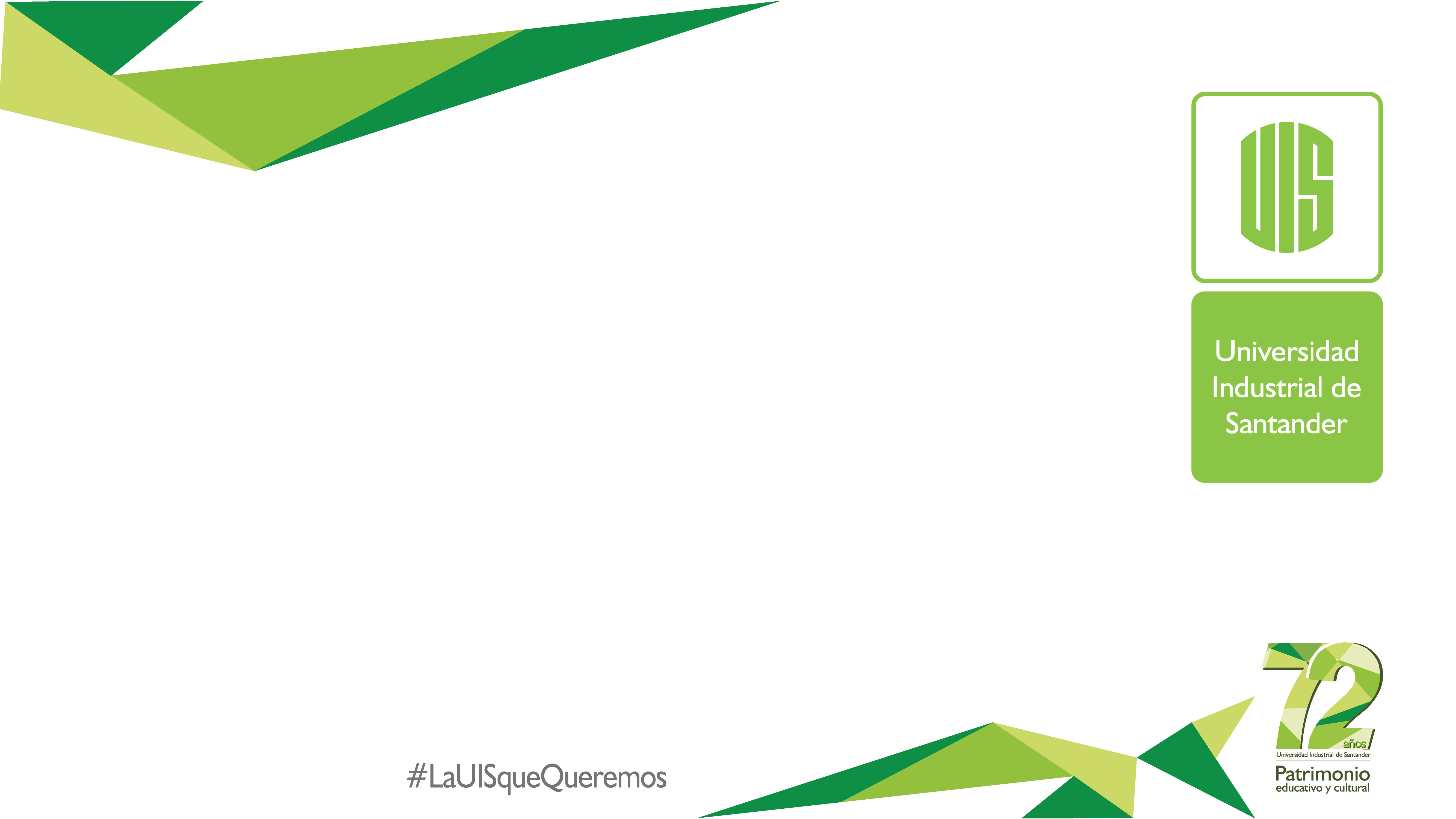 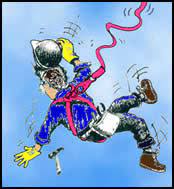 Personas con caídas desde la altura
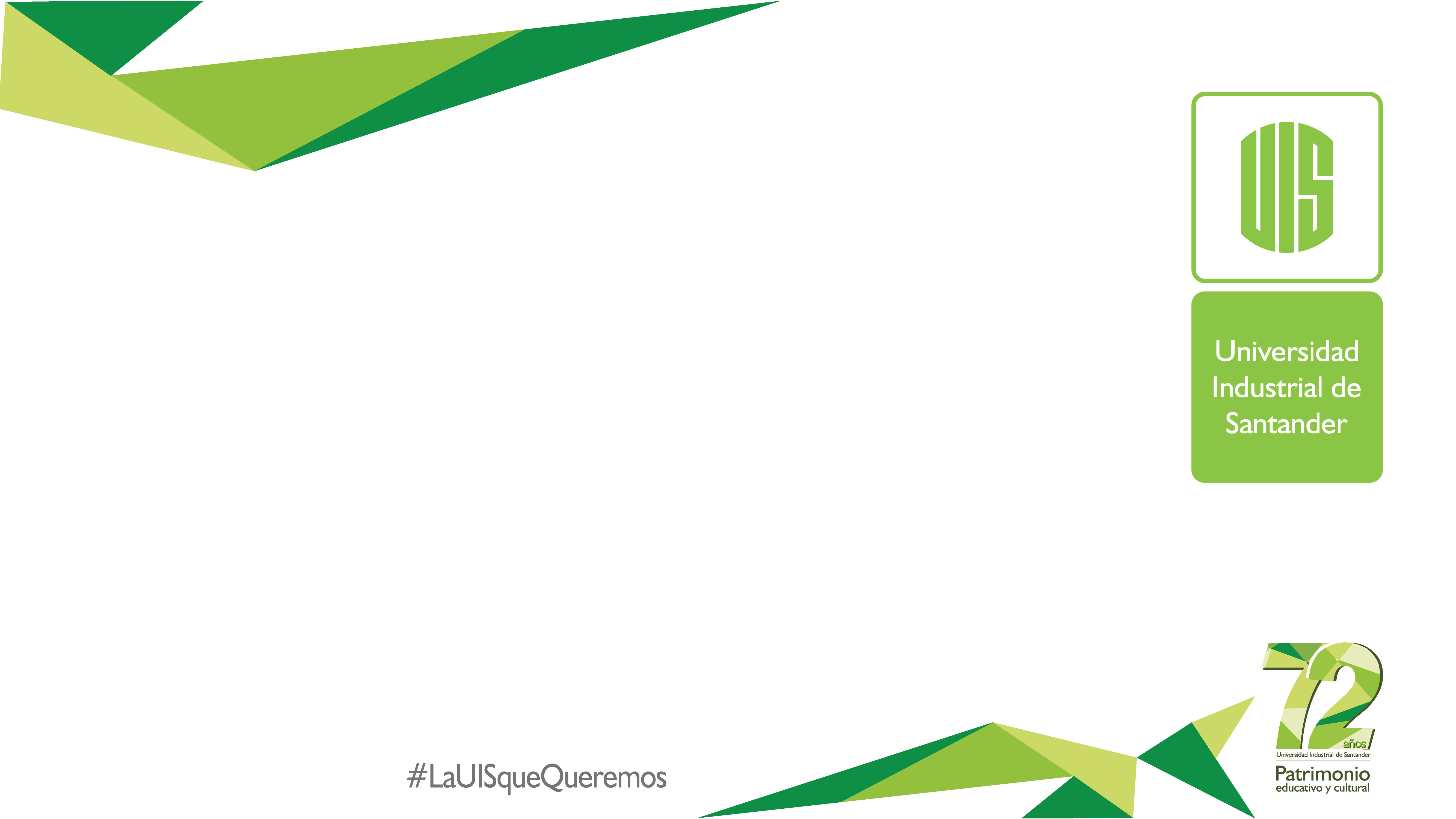 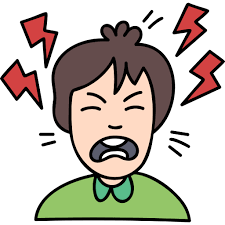 Persona con dolor de cabeza
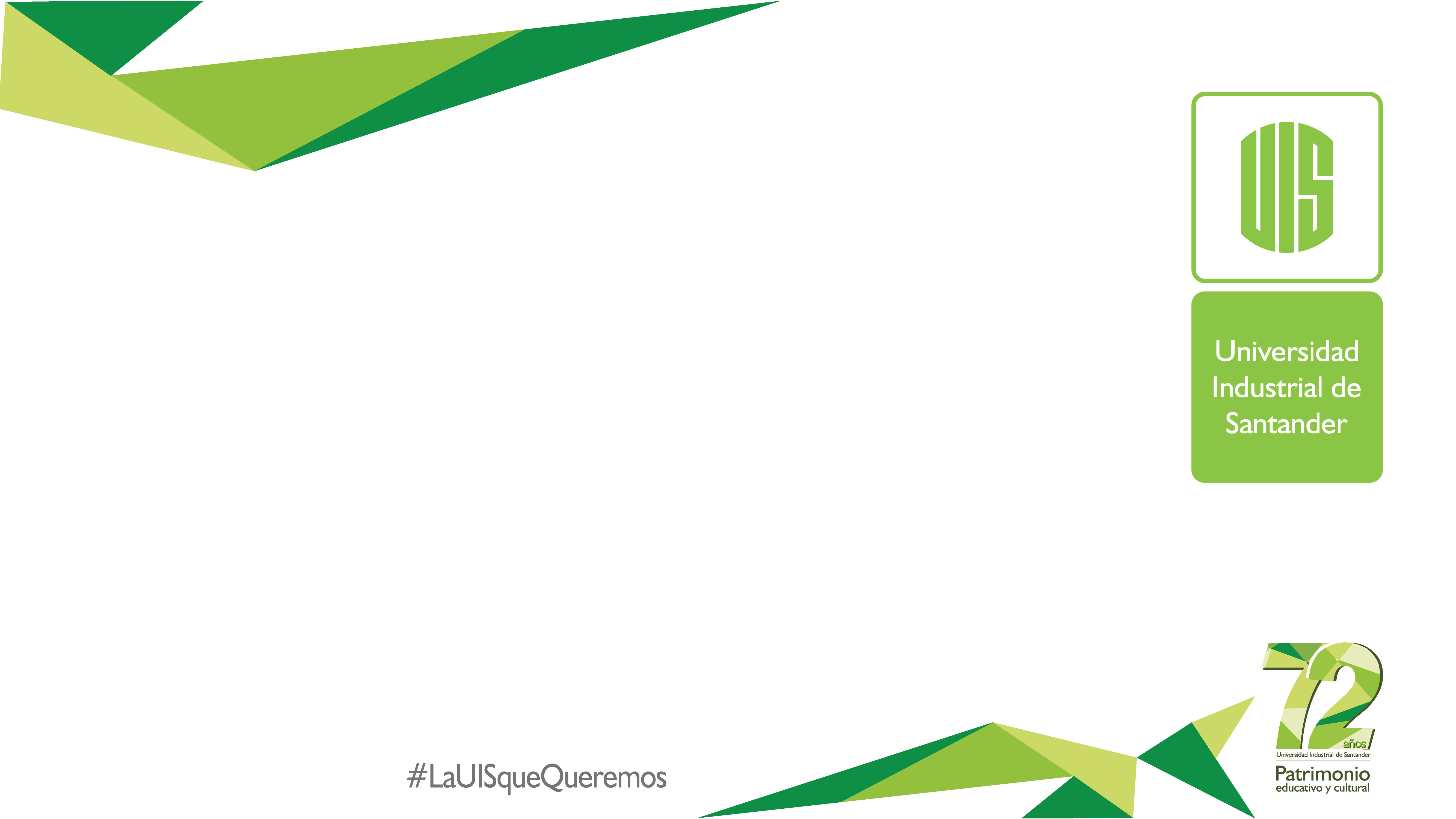 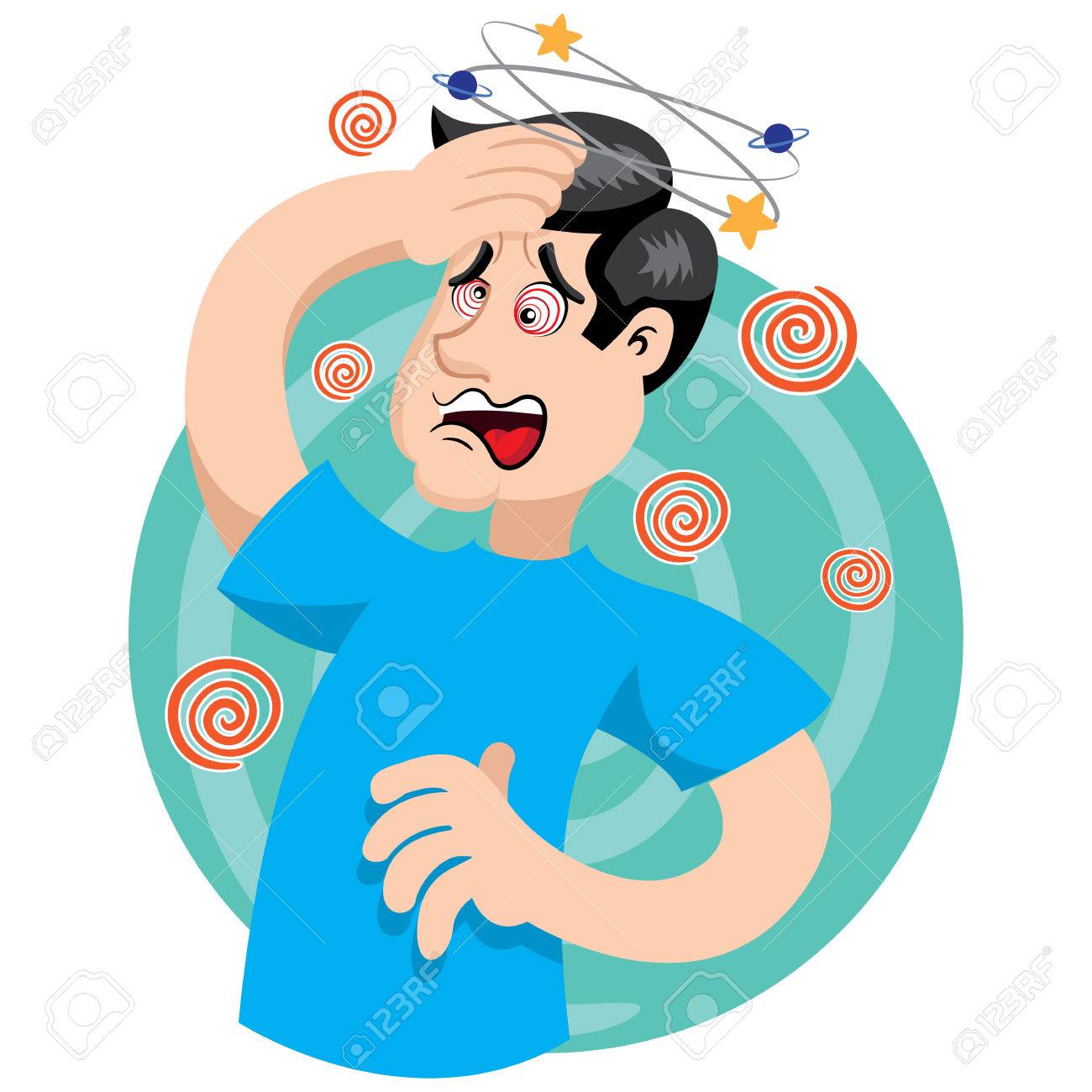 Persona con mareos
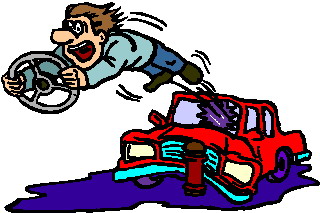 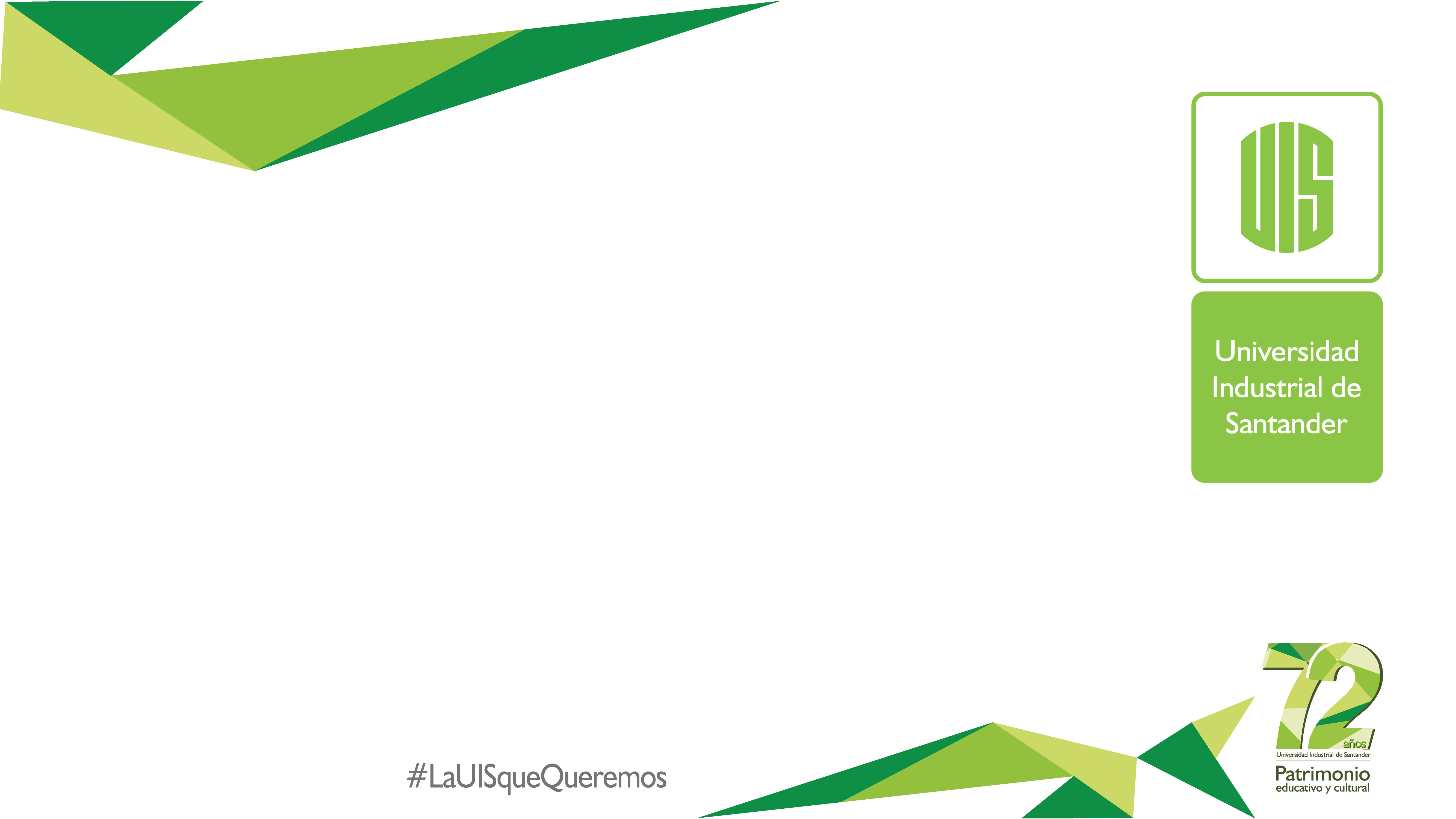 Persona en accidente de tránsito
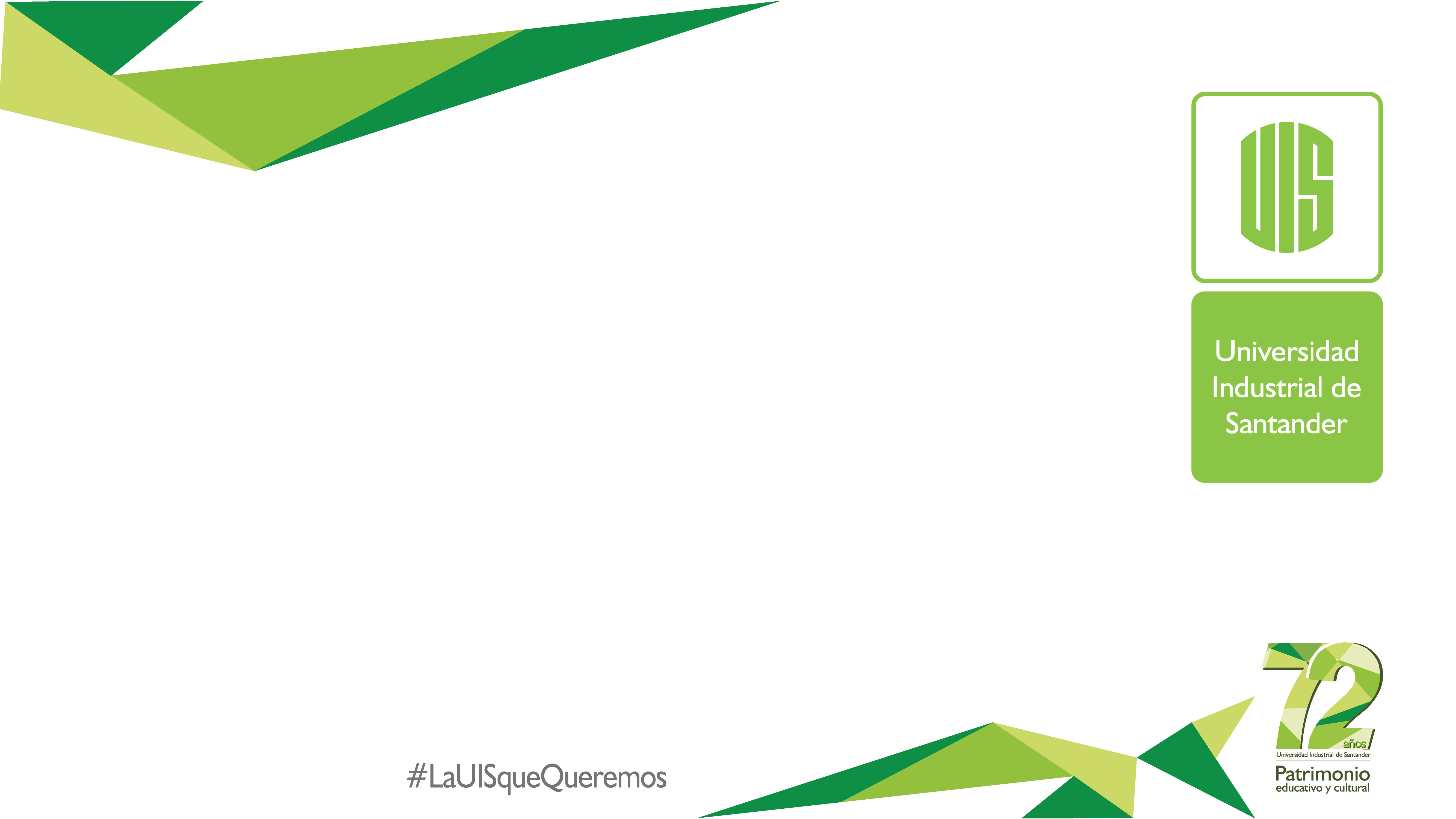 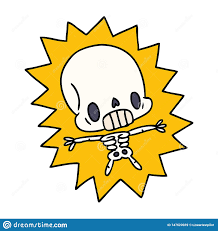 Persona que sufre una electrocución
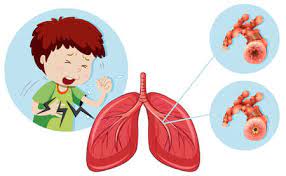 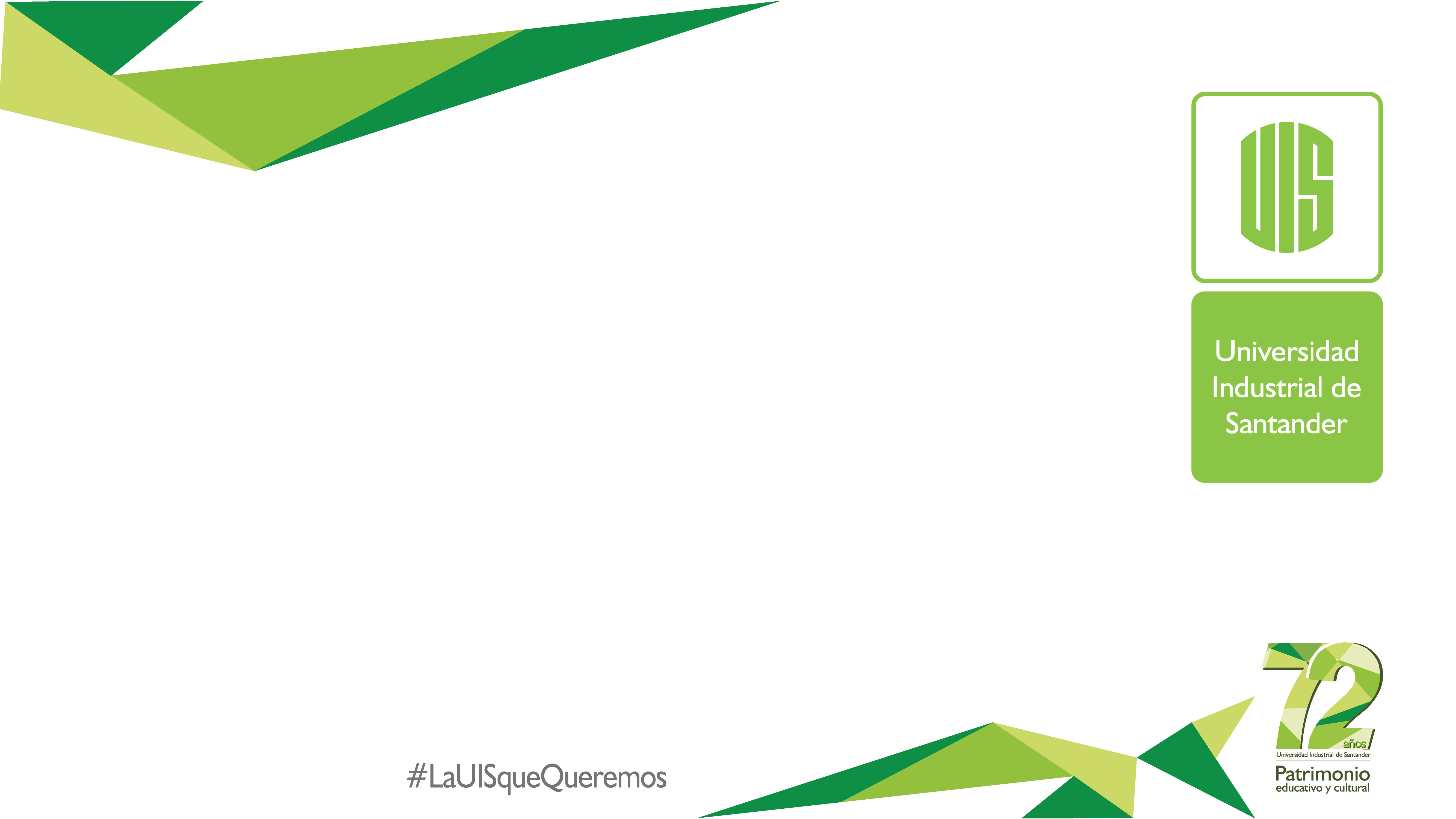 Persona con bronquitis
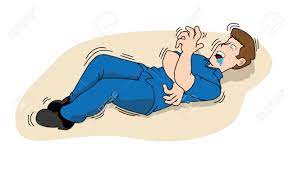 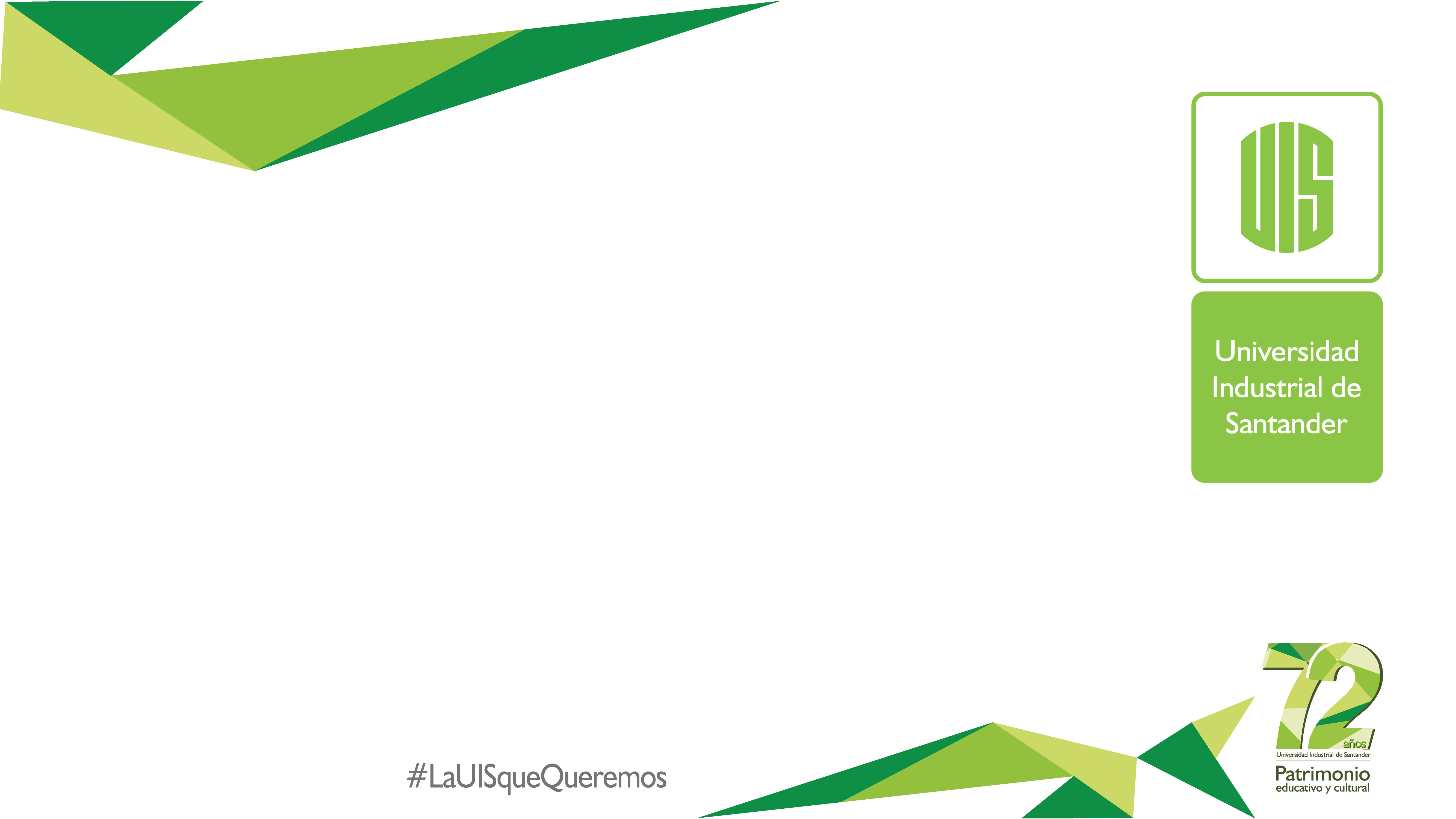 Persona con convulsión
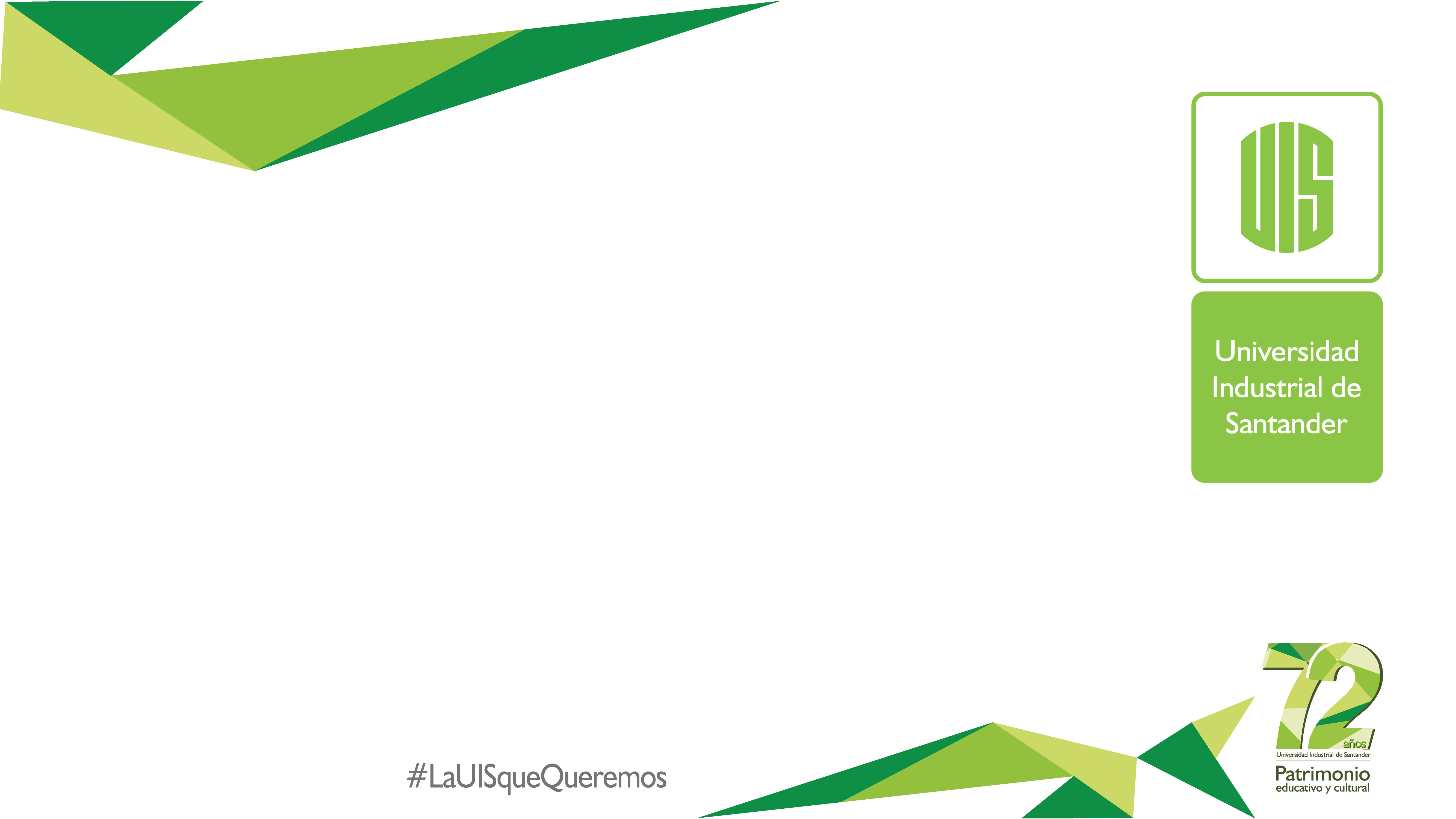 Papel del primer respondiente
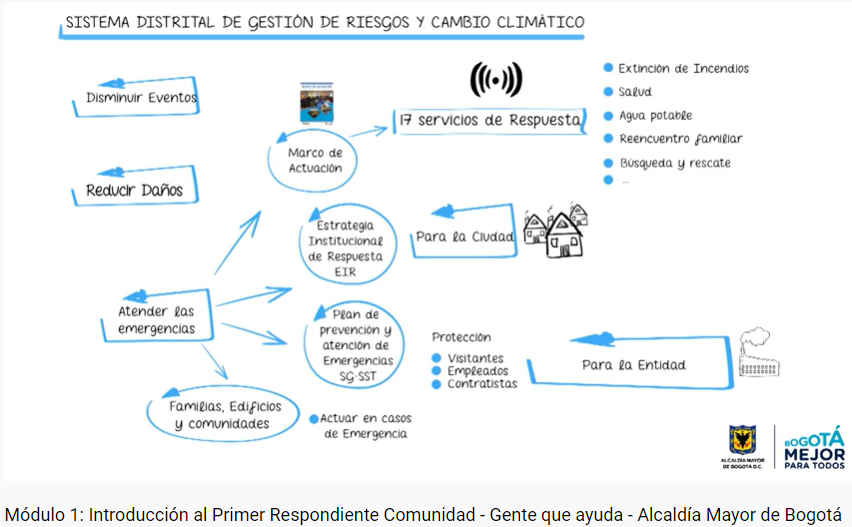 https://www.youtube.com/watch?v=J4mDxdKaLRw
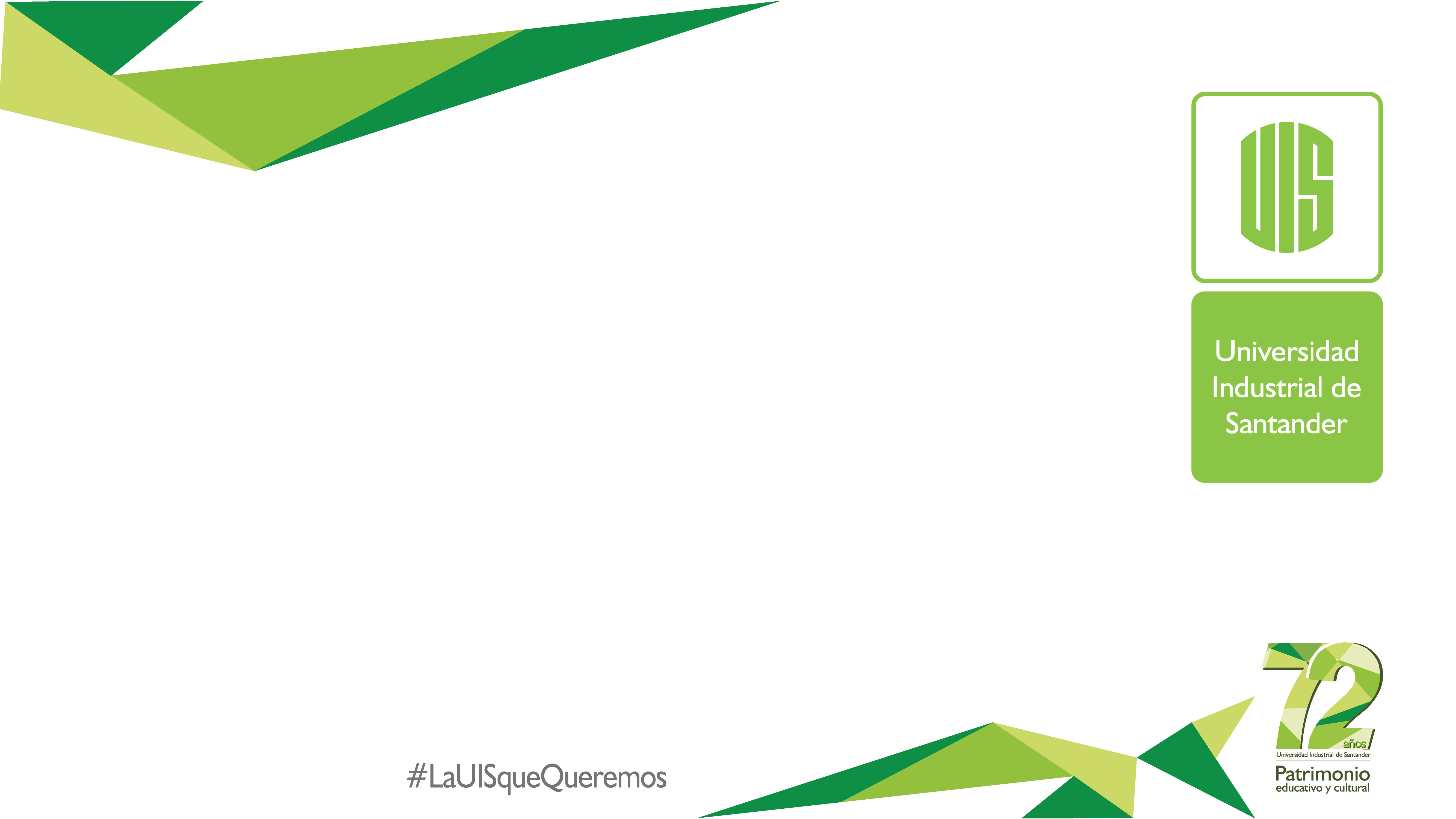 Desempeño básico del primer Respondiente
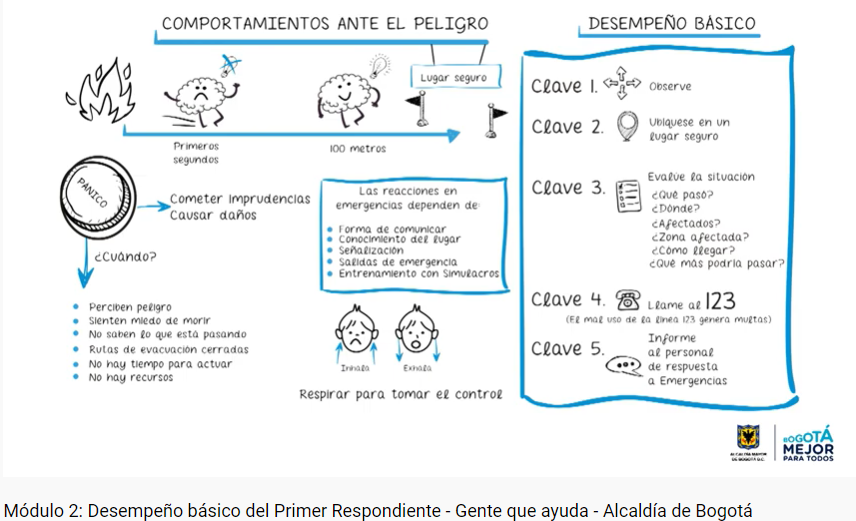 https://www.youtube.com/watch?v=lUFCStQp8Yw
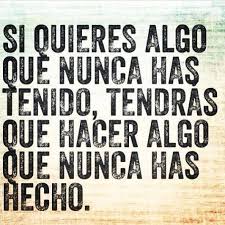 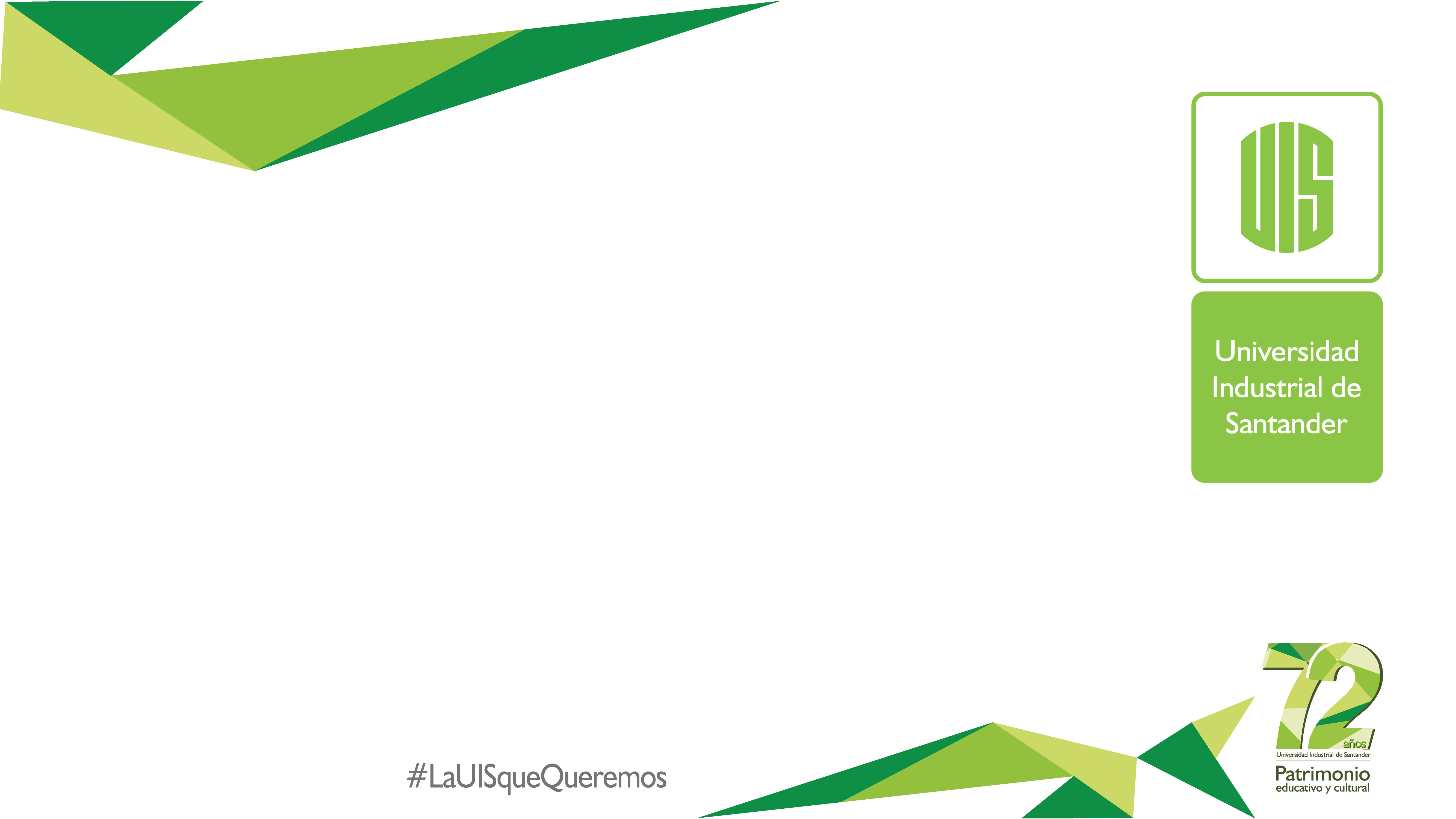 PRIMEROS AUXILIOS